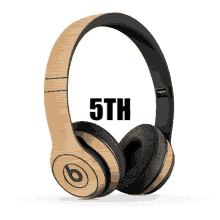 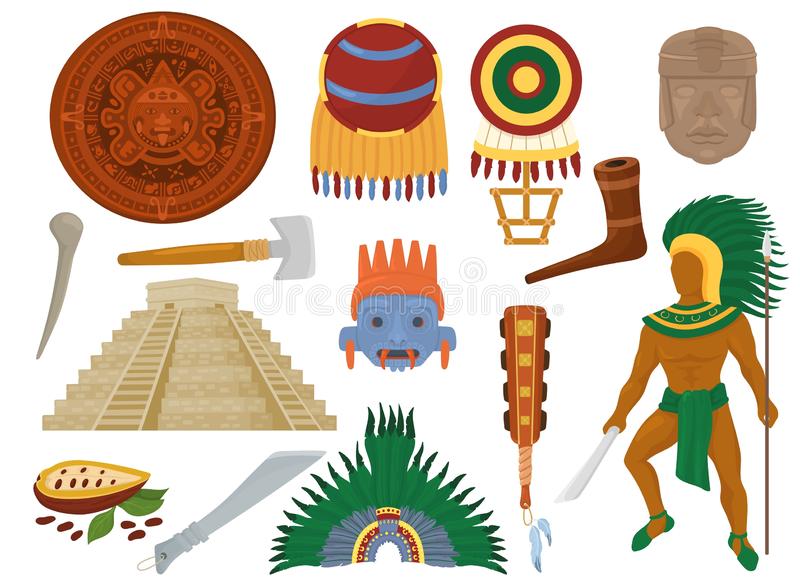 UNIT 1
The ancient Mayans
LESSON 1
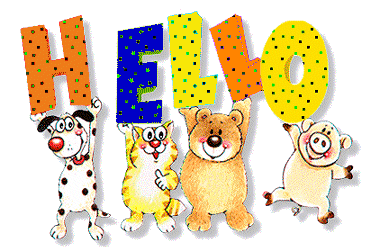 WATCH THE VIDEO CLIP
LISTEN AND POINT
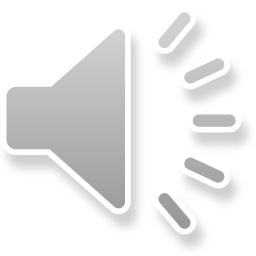 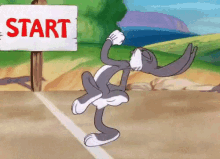 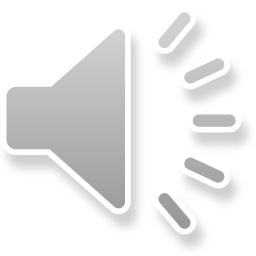 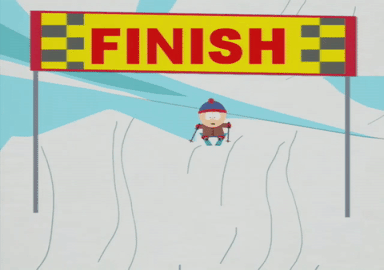 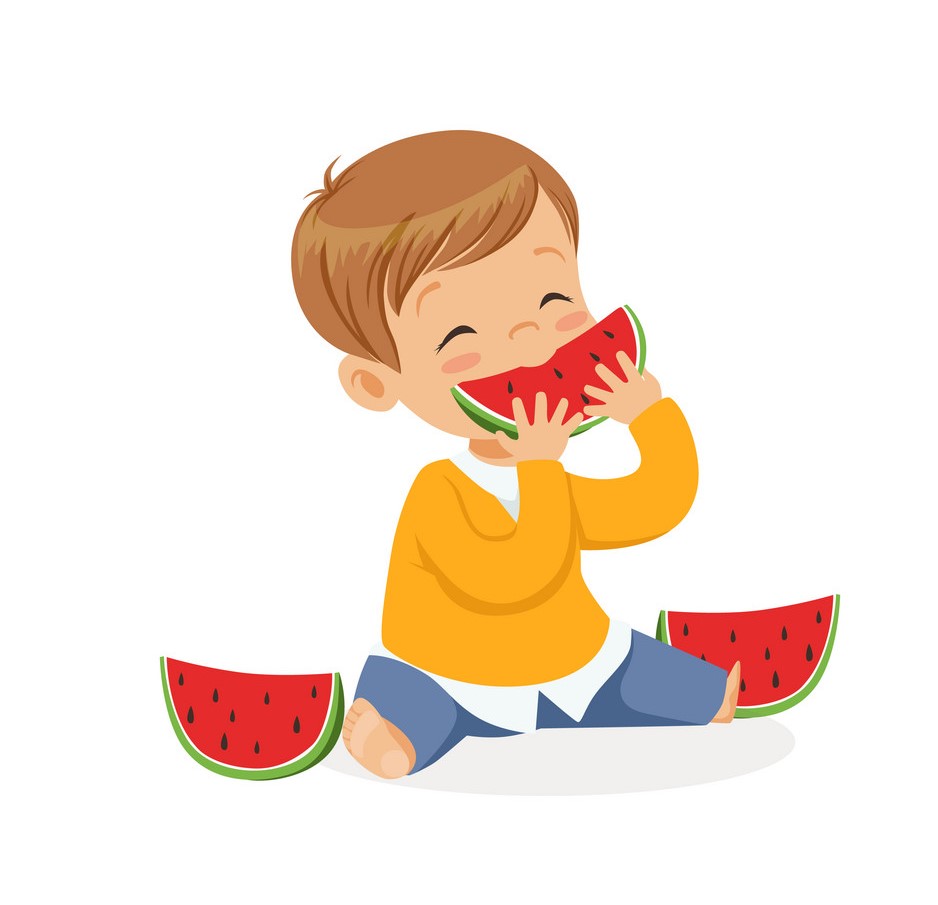 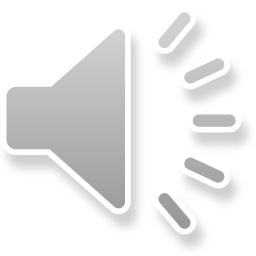 love
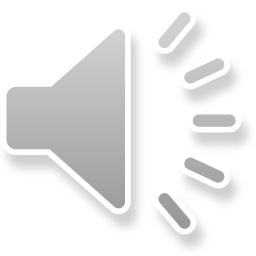 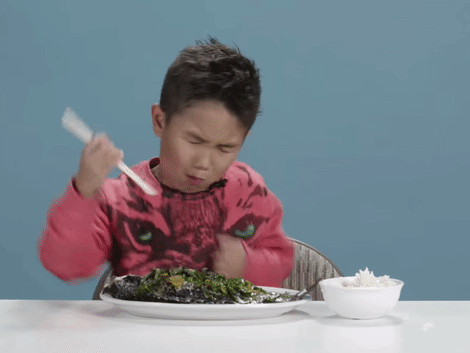 hate
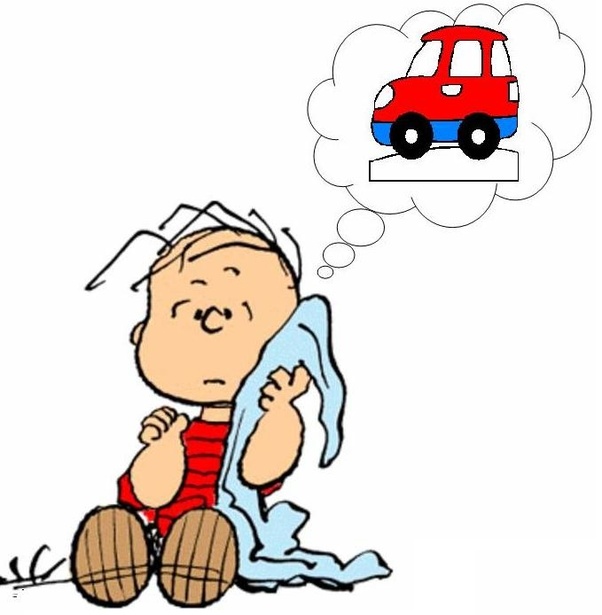 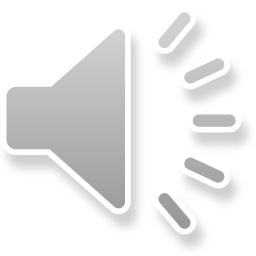 want
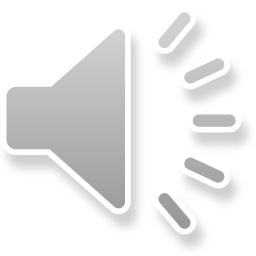 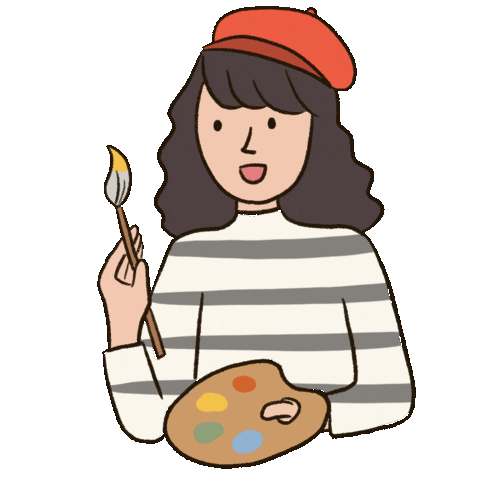 use
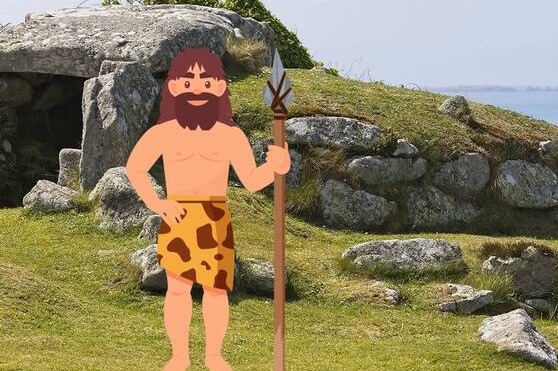 live
LISTEN AND REPEAT
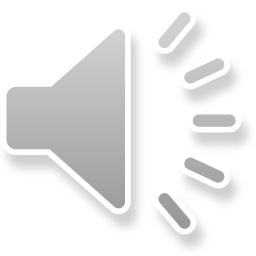 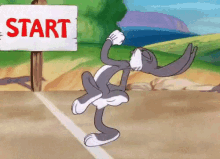 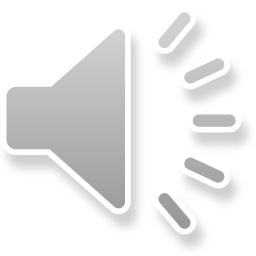 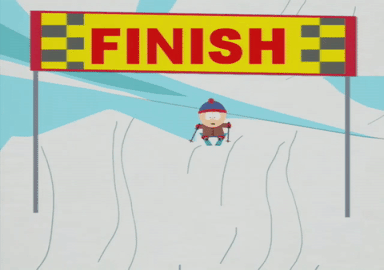 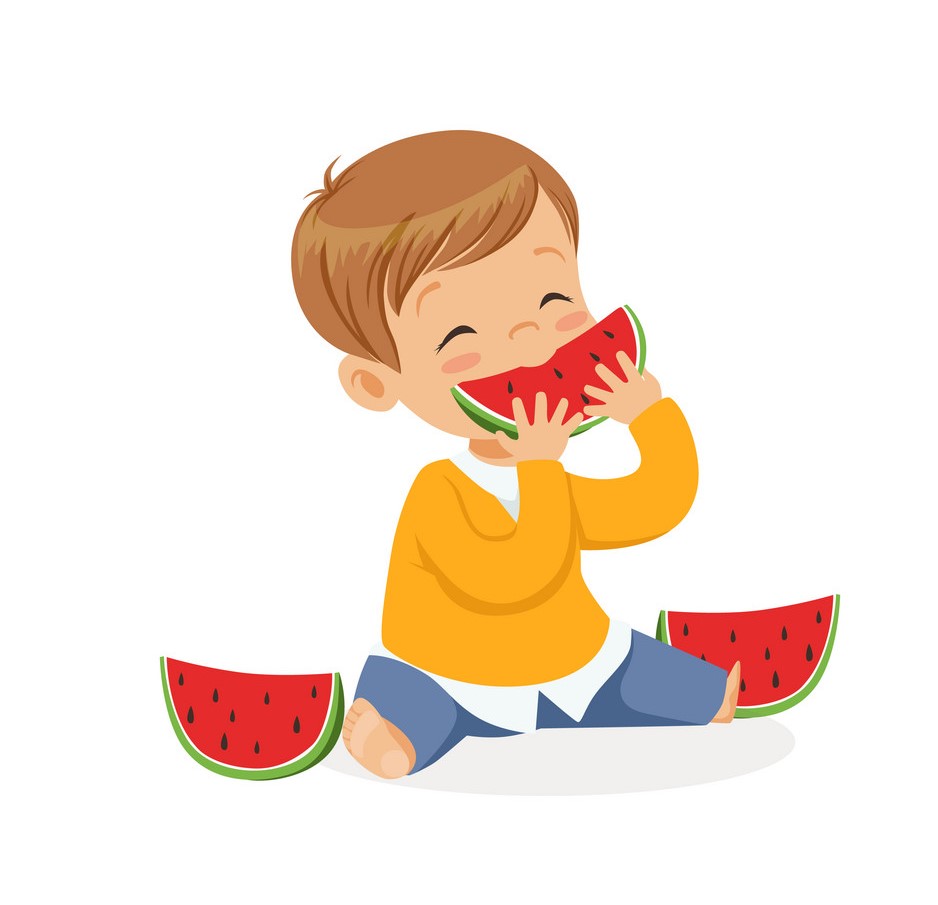 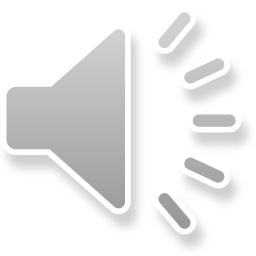 love
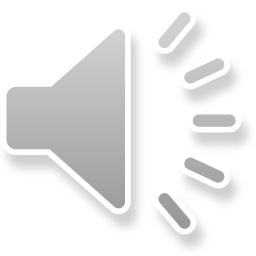 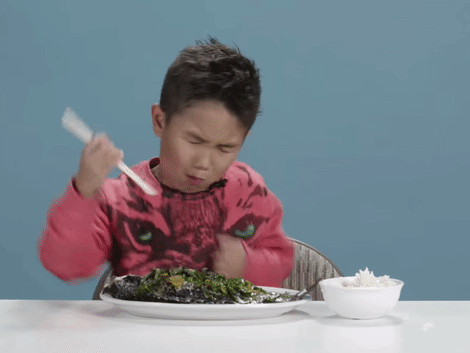 hate
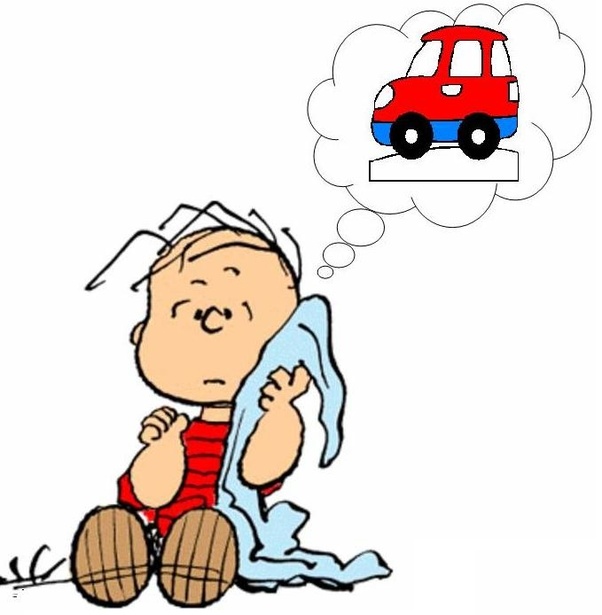 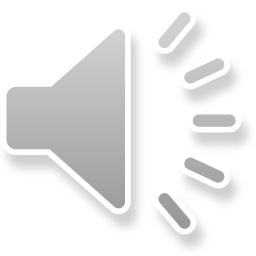 want
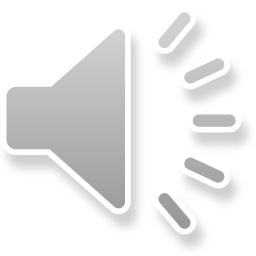 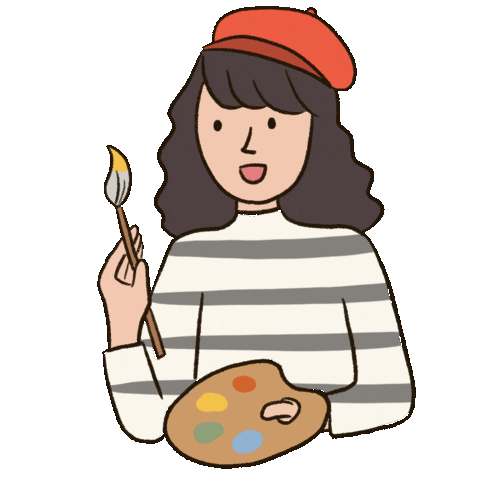 use
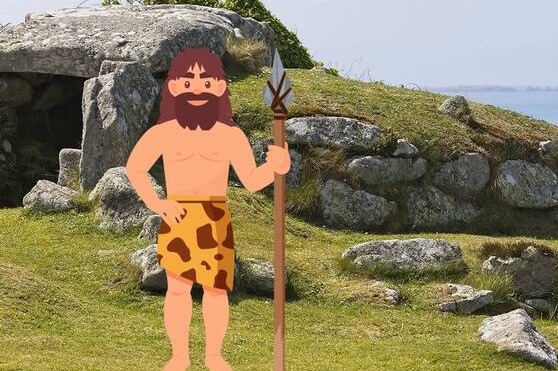 live
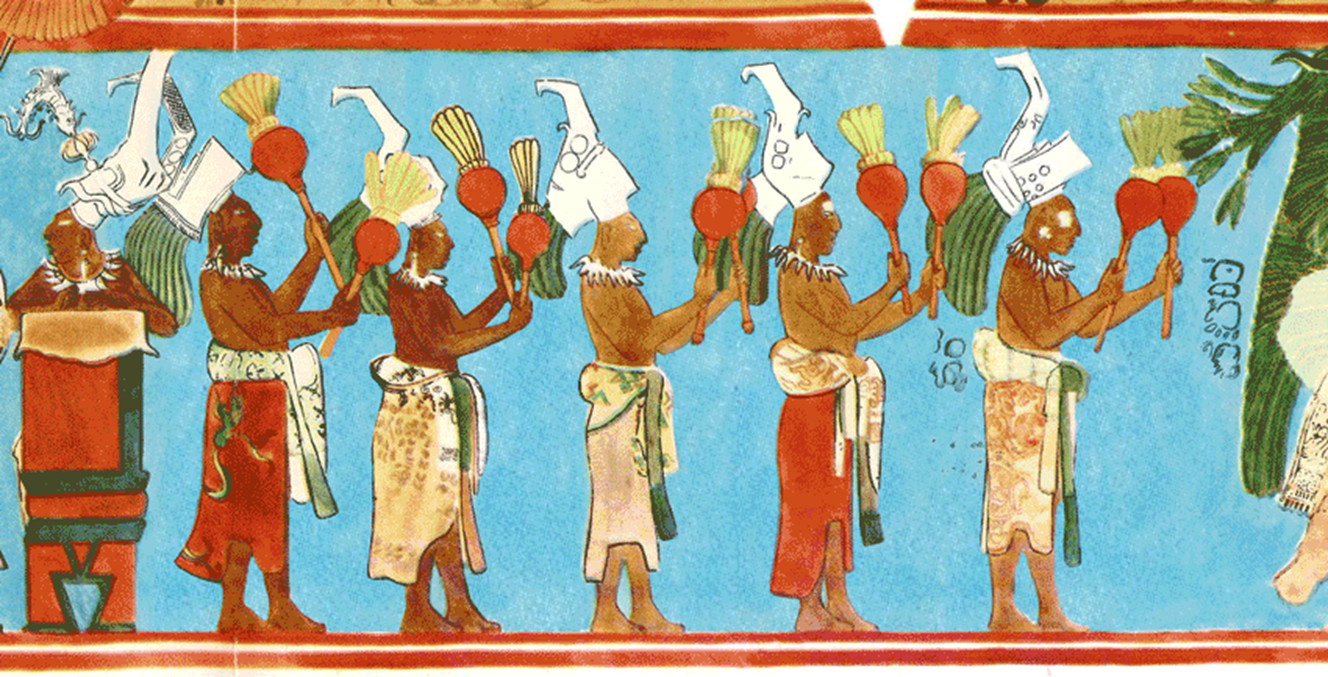 GAMETIME
Click on the right word
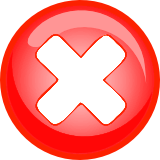 want
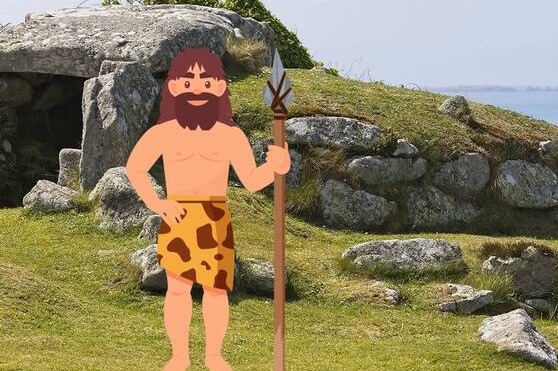 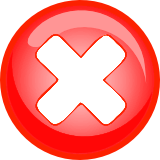 use
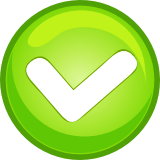 live
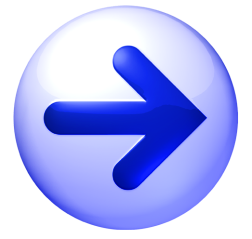 Click on the right word
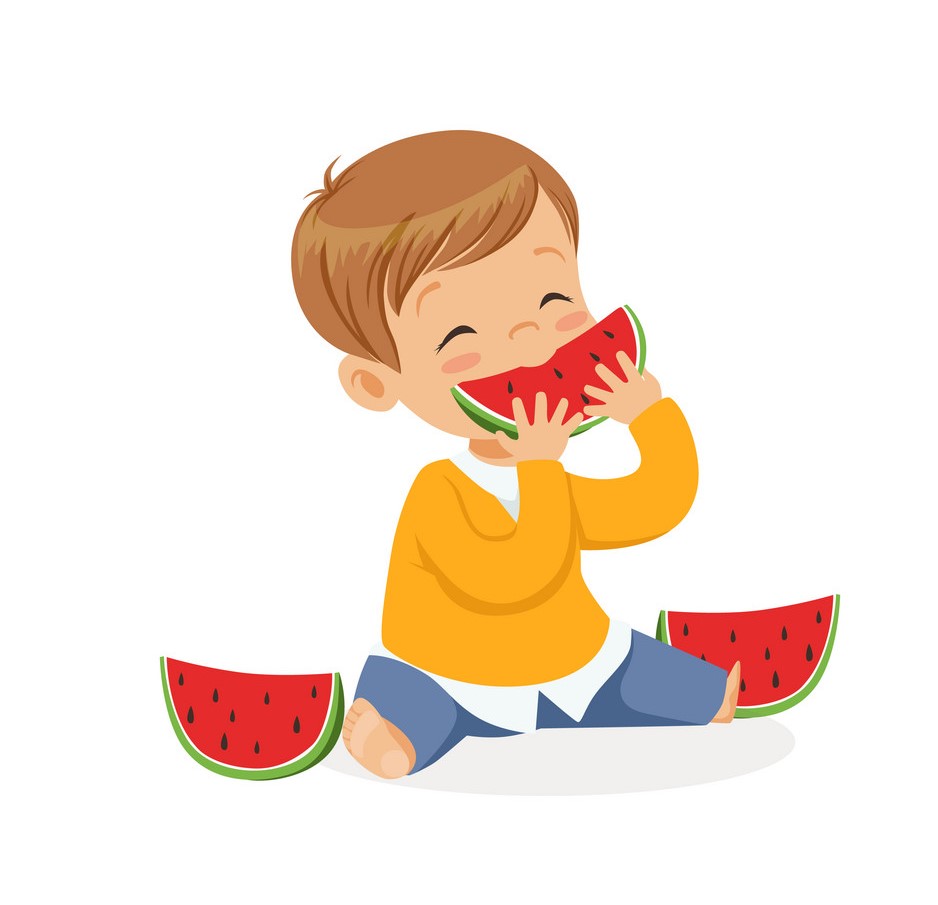 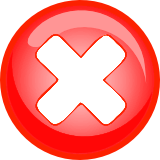 use
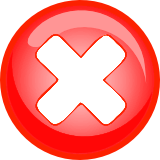 finish
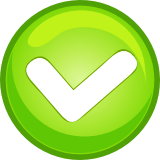 love
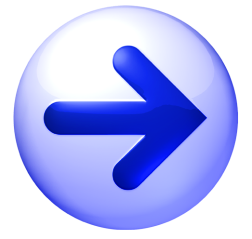 Click on the right word
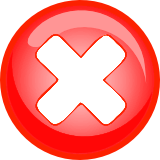 hate
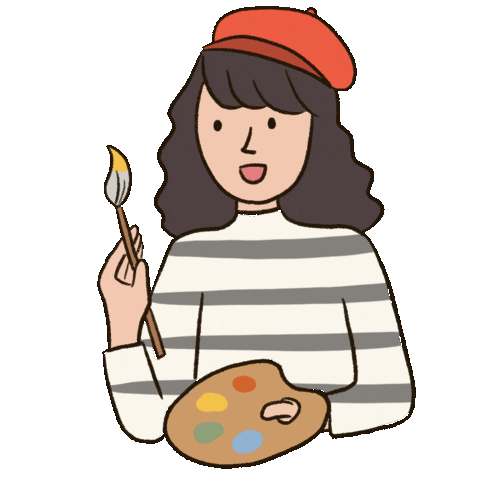 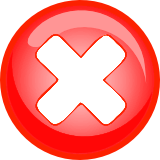 love
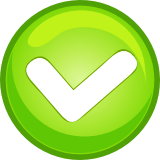 use
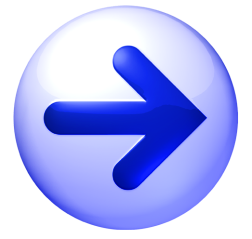 Click on the right word
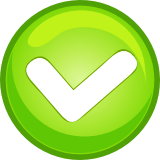 hate
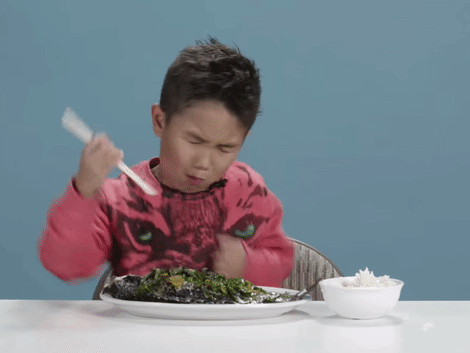 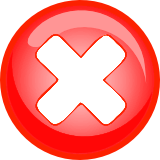 love
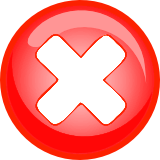 use
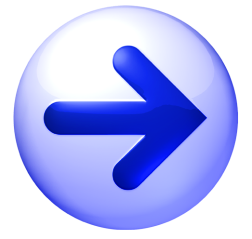 Click on the right word
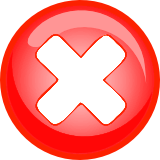 hate
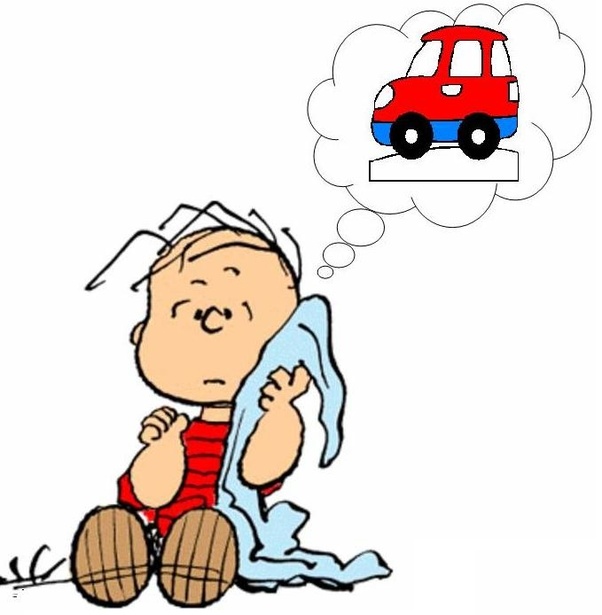 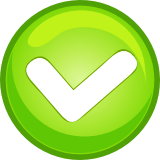 want
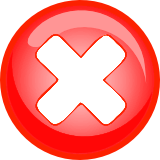 live
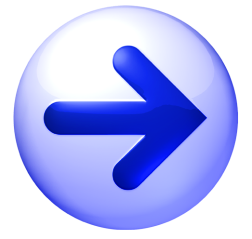 Click on the right word
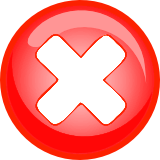 live
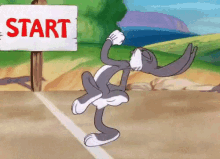 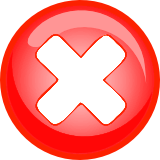 finish
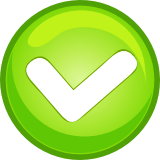 start
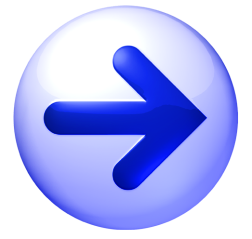 Click on the right word
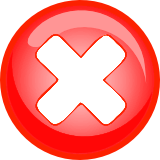 start
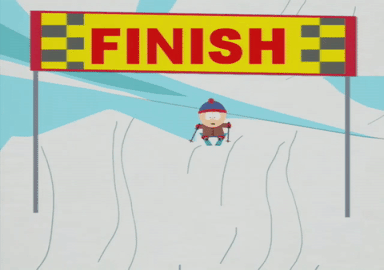 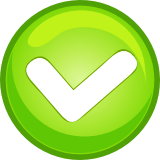 finish
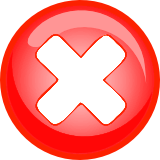 hate
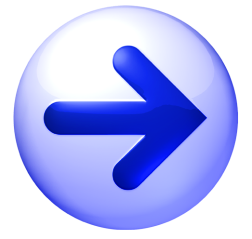 WATCH THE VIDEO CLIP
ANSWER THESE QUESTIONS:
Where are they?
What are they doing?
How many people are there?
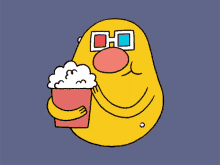 GROUPWORK
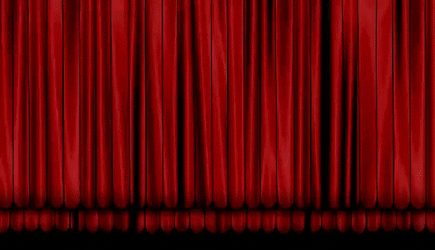 PERFORMANCE TIME
WORKBOOK TIME
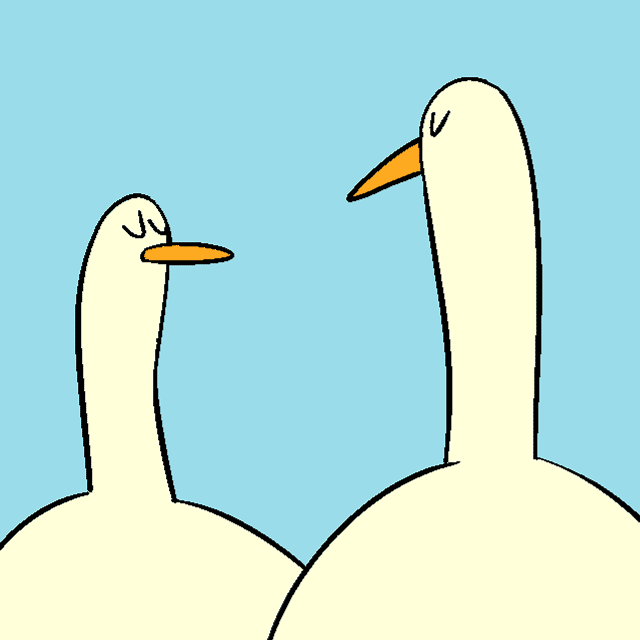 GOODBYE!!!